Metode Numerik[persamaan non linier]
Edy Mulyanto
Pendahuluan
Dalam bidang sains dan rekayasa, para ahli ilmu alam dan rekayasawan sering berhadapan dengan persoalan mencari solusi persamaan – lazim disebut akar persamaan (roots of equation)
Atau nilai - nilai nol – yang berbentuk  f(x) = 0.
Beberapa persamaan sederhana mudah ditemukan akarnya. Misalnya 2x – 3 = 0, pemecahannya adalah dengan memindahkan -3 ke ruas kanan sehingga menjadi 2x = 3, dengan demikian solusi atau akarnya adalah x = 3/2. 

Begitu juga persaman kuadratik seperti x2 – 4x – 5 = 0, akar-akarnya mudah ditemukan dengan cara pemfaktoran menjadi (x – 5)(x + 1) = 0 sehingga x1 = 5 dan x2 = -1.
Atau menggunakan rumus abc :
Pendahuluan
Umumnya persamaan yang akan dipecahkan muncul dalam bentuk nirlanjar (non linear) yang melibatkan bentuk sinus, cosinus, eksponensial, logaritma, dan fungsi transenden lainnya. Misalnya :
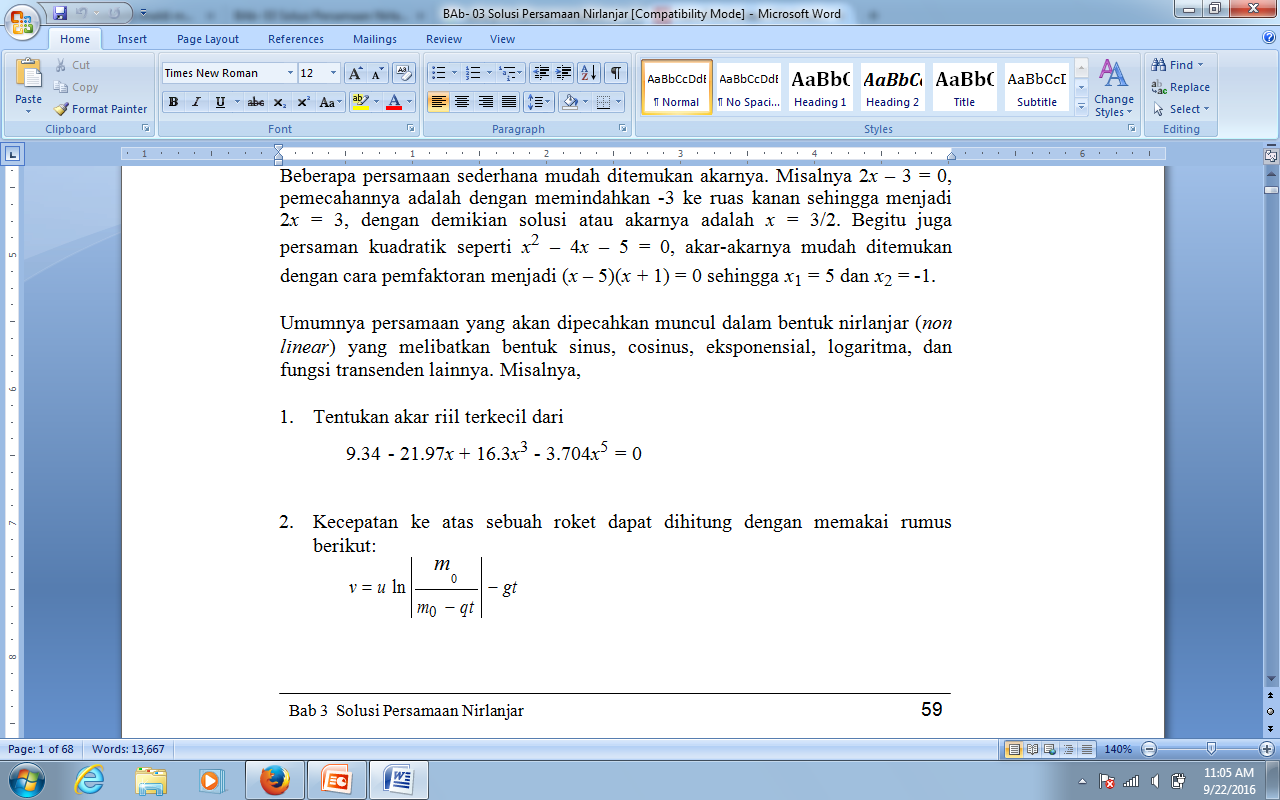 Pendahuluan
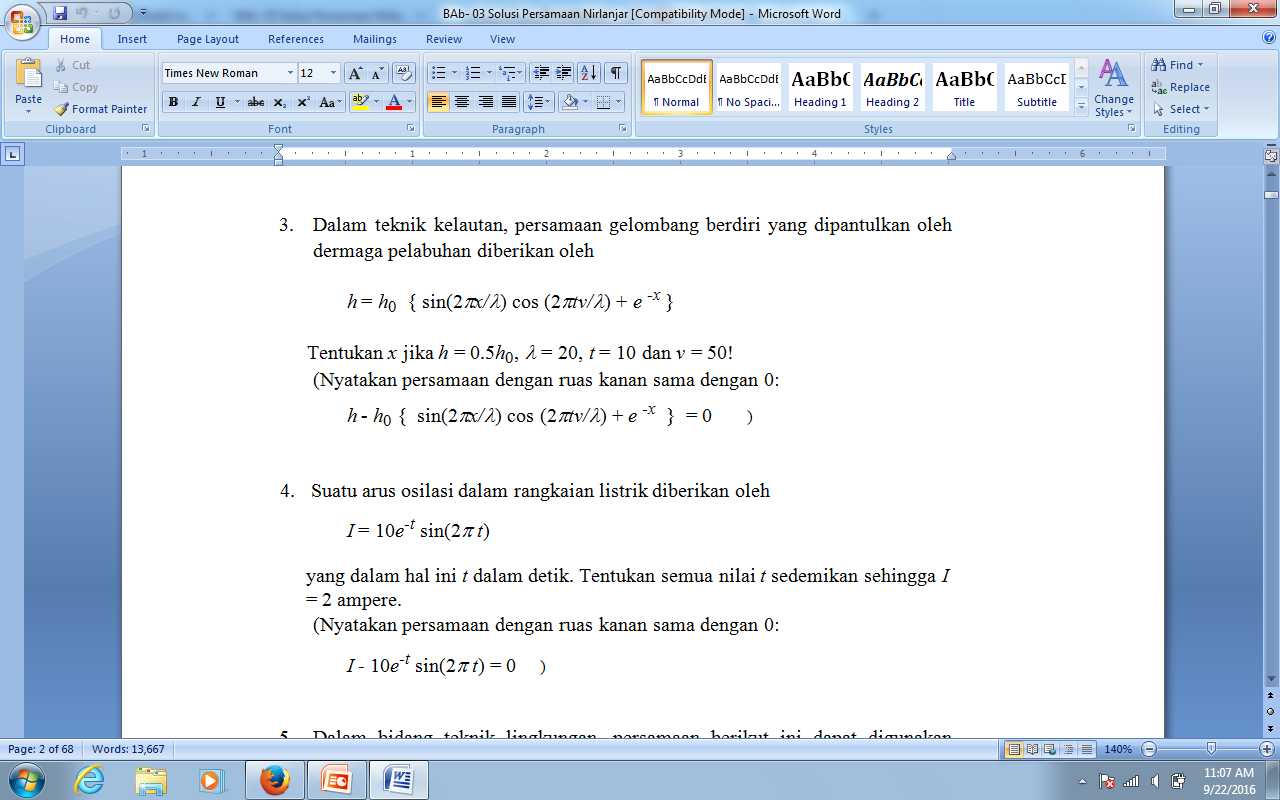 Pendahuluan
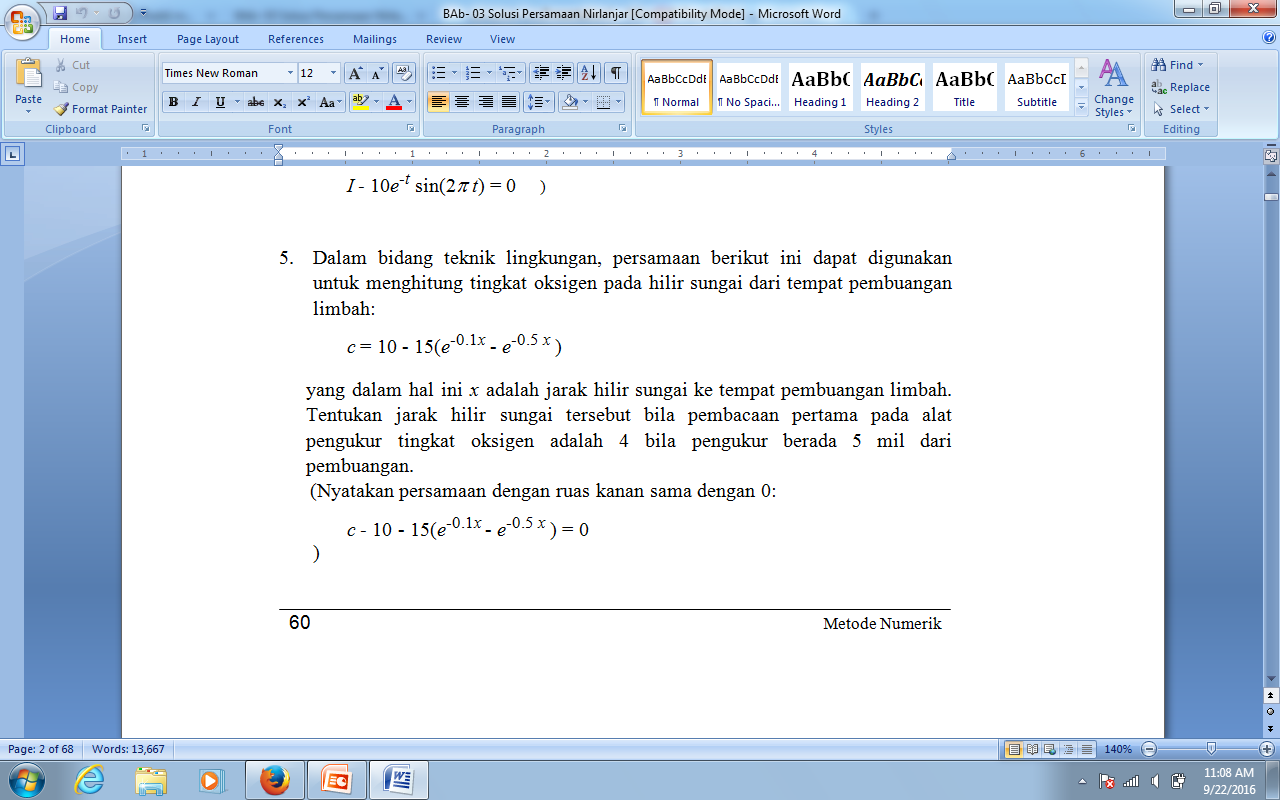 Masalah Persamaan Non Linier
Persoalan mencari solusi persamaan nirlanjar (non linier) dapat dirumuskan secara singkat sebagai berikut: tentukan nilai x yang memenuhi persamaan
f(x) = 0
yaitu nilai x = s sedemikian sehingga f(s) sama dengan nol.
Metode Pencarian Akar
Dalam metode numerik, pencarian akar f(x) = 0 dilakukan secara lelaran (iteratif). Sampai saat ini sudah banyak ditemukan metode pencarian akar. Secara umum, semua metode pencarian akar tersebut dapat dikelompokkan menjadi dua golongan besar :

Metode  Tertutup
Metode Terbuka
Metode Pencarian Akar(metode tertutup)
Metode tertutup atau metode pengurung (bracketing method)
Metode yang termasuk ke dalam golongan ini mencari akar di dalam selang [a, b]. 

Selang [a, b] sudah dipastikan berisi  minimal satu buah akar, karena itu metode jenis ini selalu berhasil menemukan akar. 

Dengan kata lain, lelarannya selalu konvergen (menuju) ke akar, karena itu metode tertutup kadang-kadang dinamakan juga metode konvergen.
Metode Pencarian Akar(metode terbuka)
Berbeda dengan metode tertutup, metode terbuka tidak memerlukan selang [a, b] yang mengandung akar. Yang diperlukan adalah tebakan (guest) awal akar, lalu, dengan prosedur lelaran, kita menggunakannya untuk menghitung hampiran akar yang baru. 

Pada setiap kali lelaran, hampiran akar yang lama dipakai untuk menghitung hampiran akar yang baru. Mungkin saja hampiran akar yang baru mendekati akar sejati (konvergen), atau mungkin juga menjauhinya (divergen). Karena itu, metode terbuka tidak selalu berhasil menemukan akar, kadang-kadang konvergen, kadangkala ia divergen.
Metode Pencarian Akar(metode tertutup)
Seperti yang telah dijelaskan, metode tertutup memerlukan selang [a,b] yang mengandung akar. Sebagaimana namanya, selang tersebut “mengurung” akar sejati. Tata-ancang (strategy) yang dipakai adalah mengurangi lebar selang secara sistematis sehingga lebar selang tersebut semakin sempit, dan karenanya menuju akar yang benar.
 
Dalam sebuah selang mungkin terdapat lebih dari satu buah akar atau tidak ada akar sama sekali. Secara grafik dapat ditunjukkan bahwa jika:
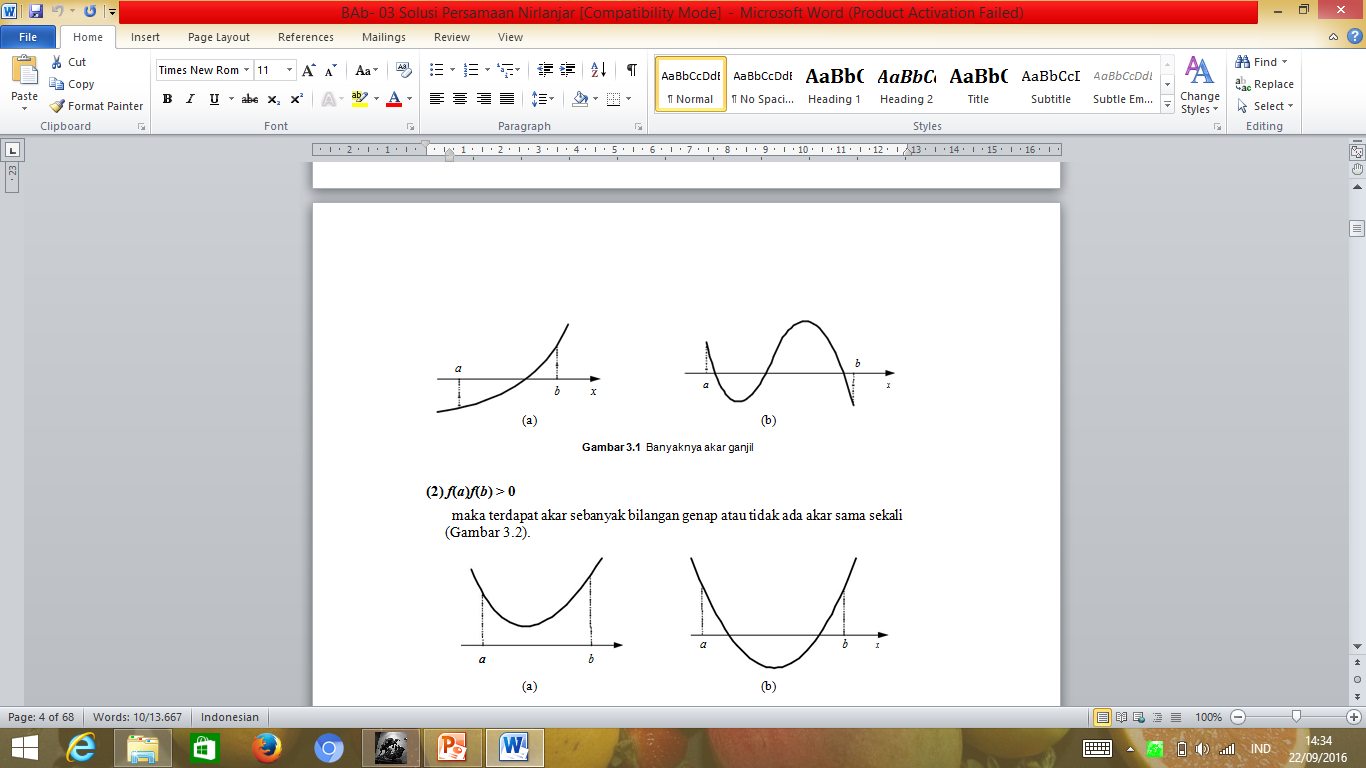 f(a)f(b) < 0
maka terdapat akar sebanyak bilangan ganjil
f(a)f(b) > 0
 
maka terdapat akar sebanyak bilangan genap atau tidak ada akar sama sekali
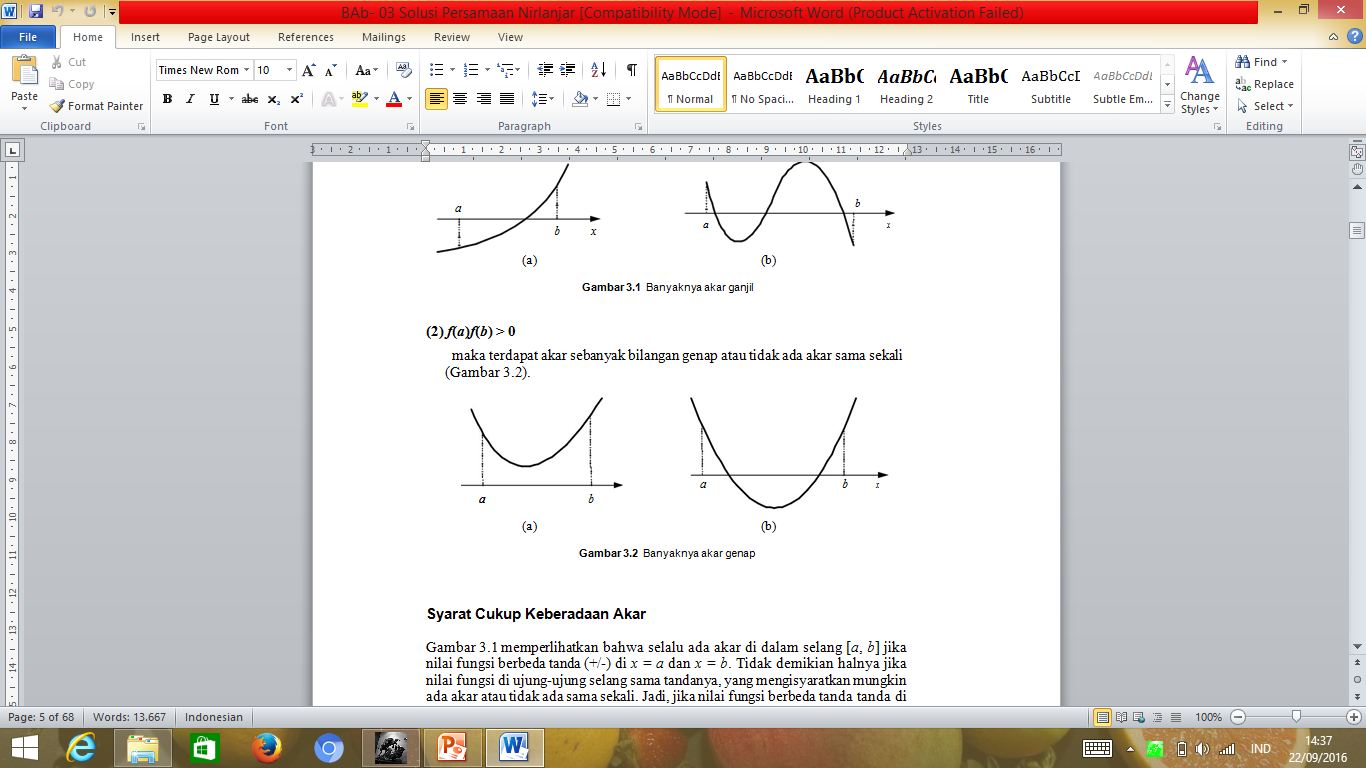 Metode Pencarian Akar(metode tertutup- Metode Tabel)
Metode Table
Metode Table atau pembagian area.
Dimana untuk x di antara a dan b dibagi sebanyak N bagian dan pada masing-masing bagian dihitung nilai f(x) sehingga diperoleh tabel :
Metode Pencarian Akar(metode tertutup- Metode Tabel)
Metode Pencarian Akar(metode tertutup- Metode Tabel)
Contoh :
Selesaikan persamaan : x+ex = 0 dengan range x = 
Untuk mendapatkan penyelesaian dari persamaan di atas range
   x =  
	dibagi menjadi 10 bagian sehingga diperoleh :
Metode Pencarian Akar(metode tertutup- Metode Tabel)
Dari table diperoleh penyelesaian berada di antara –0,6 dan –0,5 dengan nilai f(x) masing-masing -0,0512 dan 0,1065, sehingga dapat diambil keputusan penyelesaiannya di x=-0,6.
Bila pada range x =  		
	dibagi 10 maka diperoleh f(x) terdekat dengan nol pada x = -0,57 dengan F(x) = 0,00447
Metode Pencarian Akar(metode tertutup- Metode Tabel)
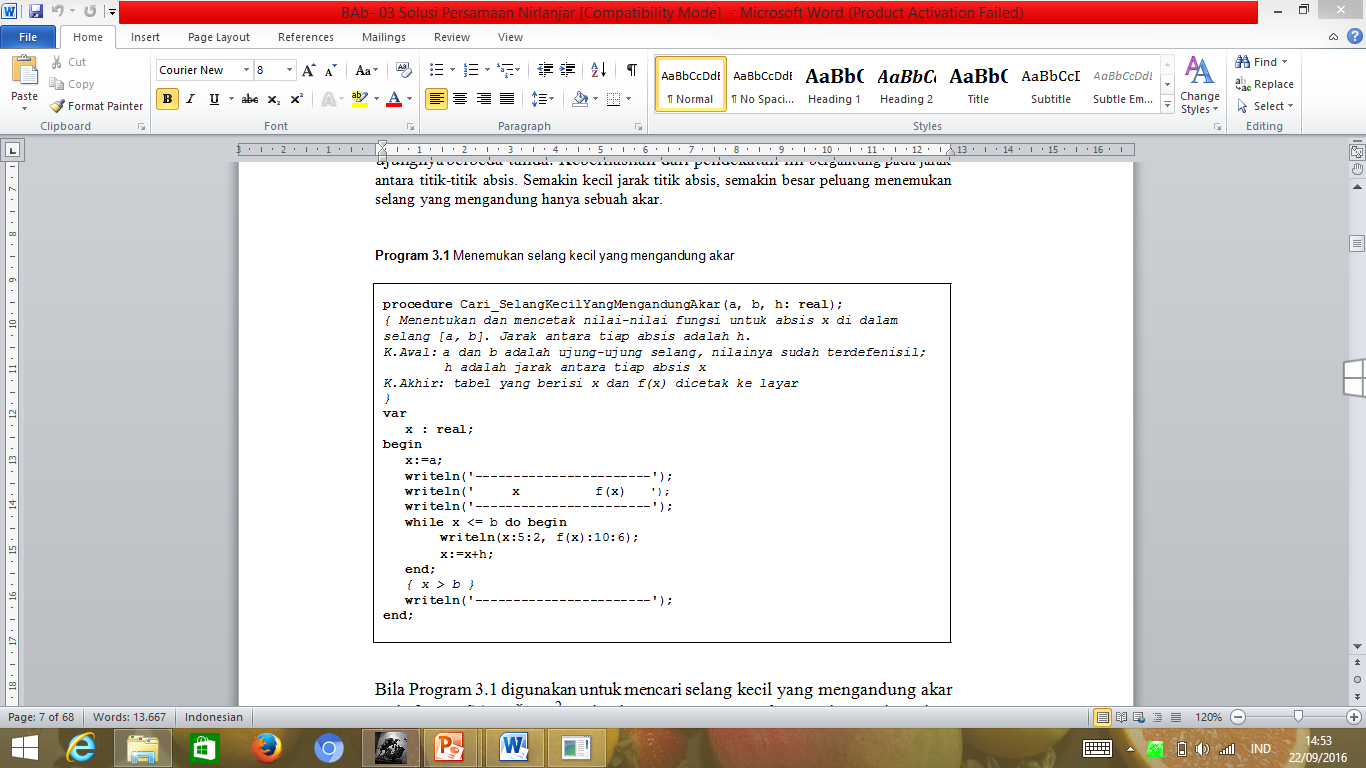 Metode Pencarian Akar(metode tertutup- Metode Tabel)
Bila Program  digunakan untuk mencari selang kecil yang mengandung akar pada fungsi f(x) = ex - 5x2 mulai dari a = -0.5 sampai b = 1.4 dengan kenaikan absis sebesar h = 0.1, maka hasilnya tampak pada tabel berikut :
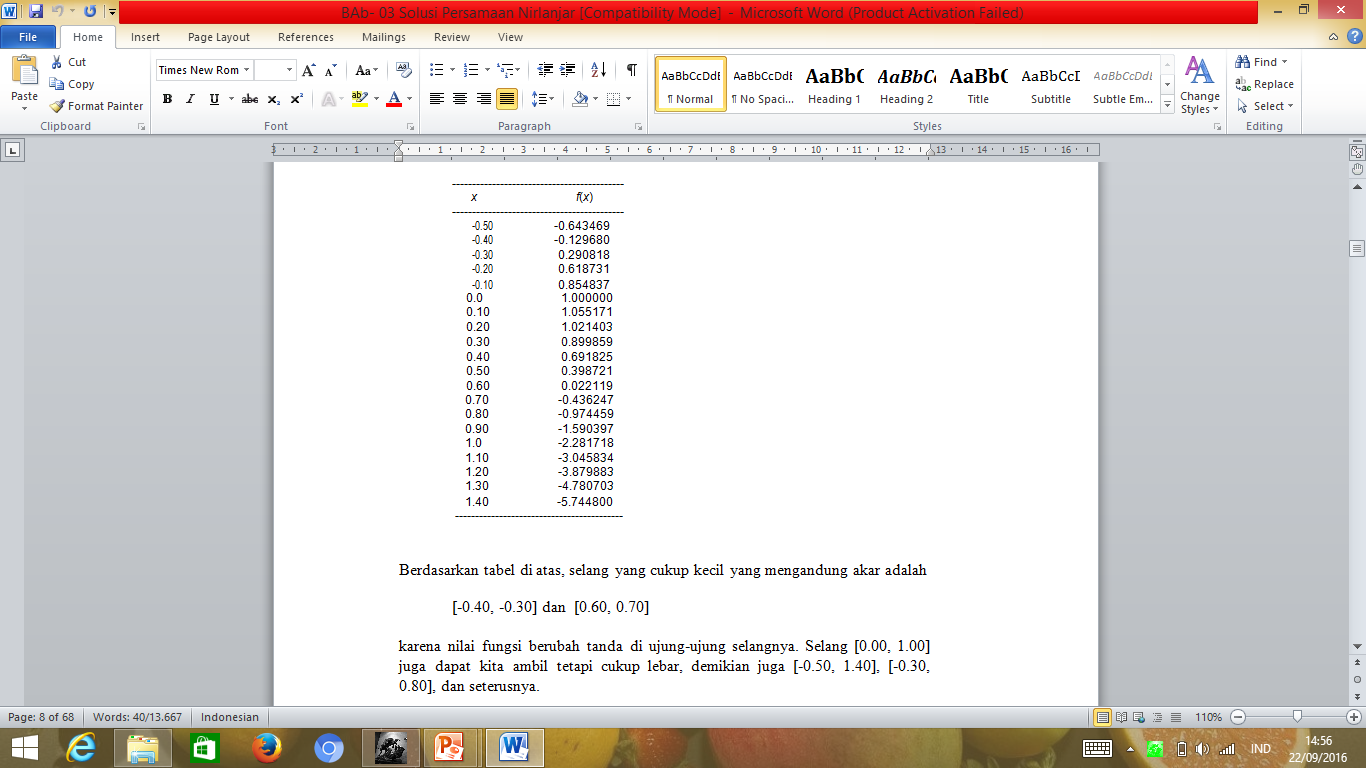 Berdasarkan tabel di atas, selang yang cukup kecil yang mengandung akar adalah
 
[-0.40, -0.30] dan  [0.60, 0.70]
 
karena nilai fungsi berubah tanda di ujung-ujung selangnya.
TUGAS
1. Selesaikan persamaan : 2x2+ex = 0 
dengan range x = [-2 , 2] dan dibagi dalam 10 bagian.

2. (Jika mungkin) Buatlah aplikasi program komputer untuk mengimplementasikan solusi metode numerik pada soal nomer 1.